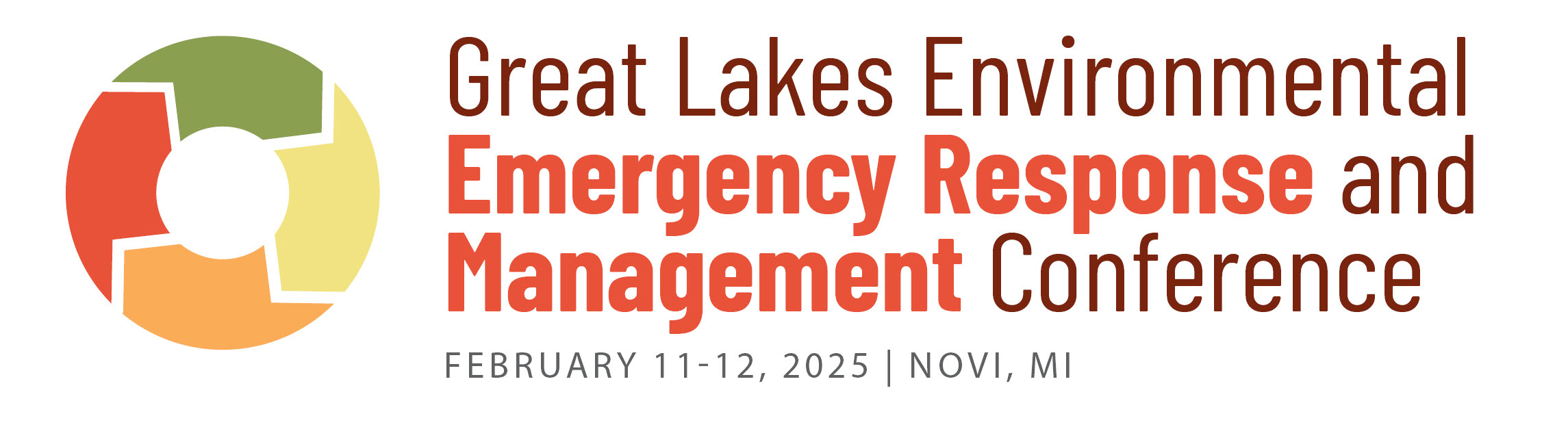 Plenary presentations on current hot topics
Three concurrent tracks: 
Preparedness and Mitigation
Initial Response
Response and Recovery.
Networking reception in the Exhibitor Showcase
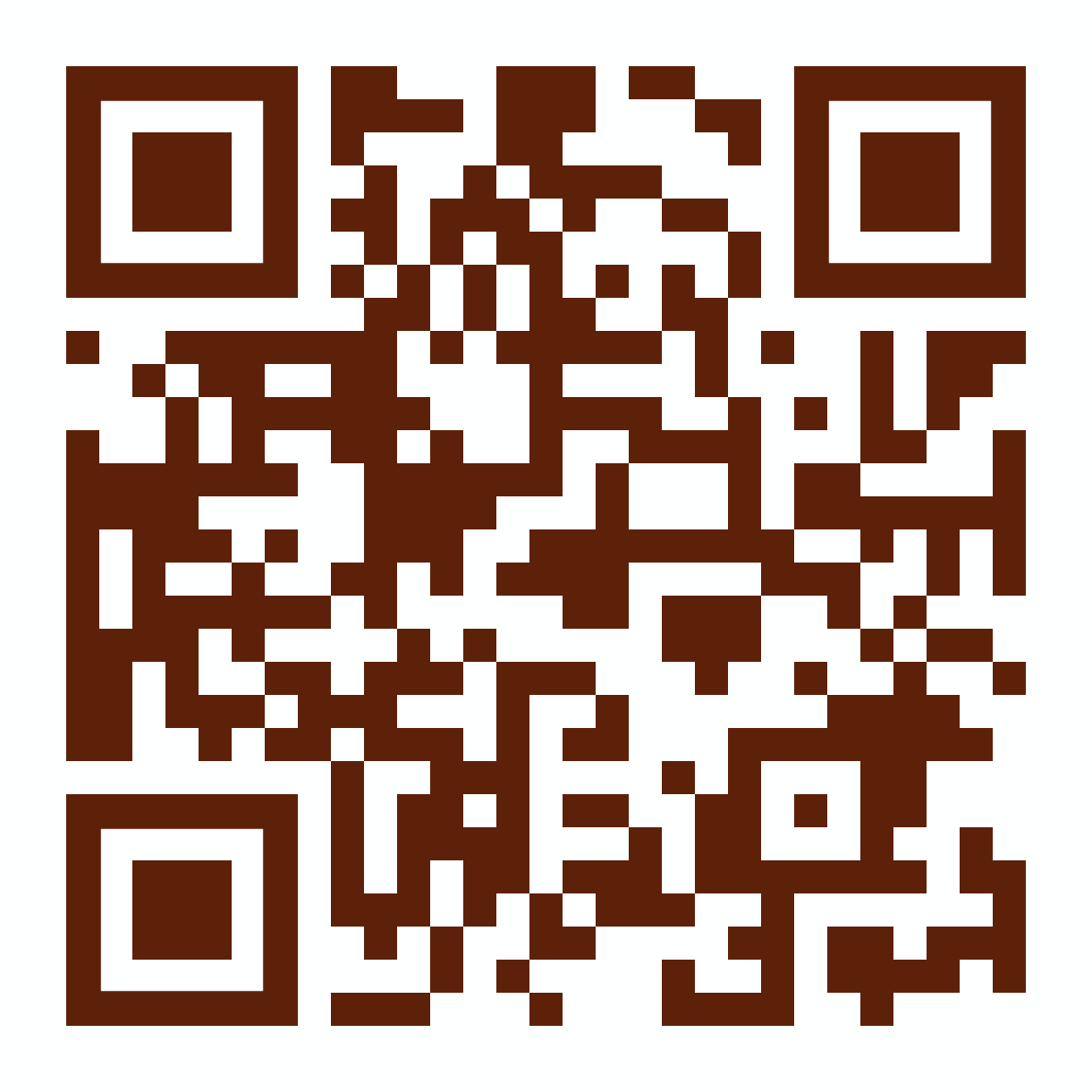 Michigan.gov/EGLEevents